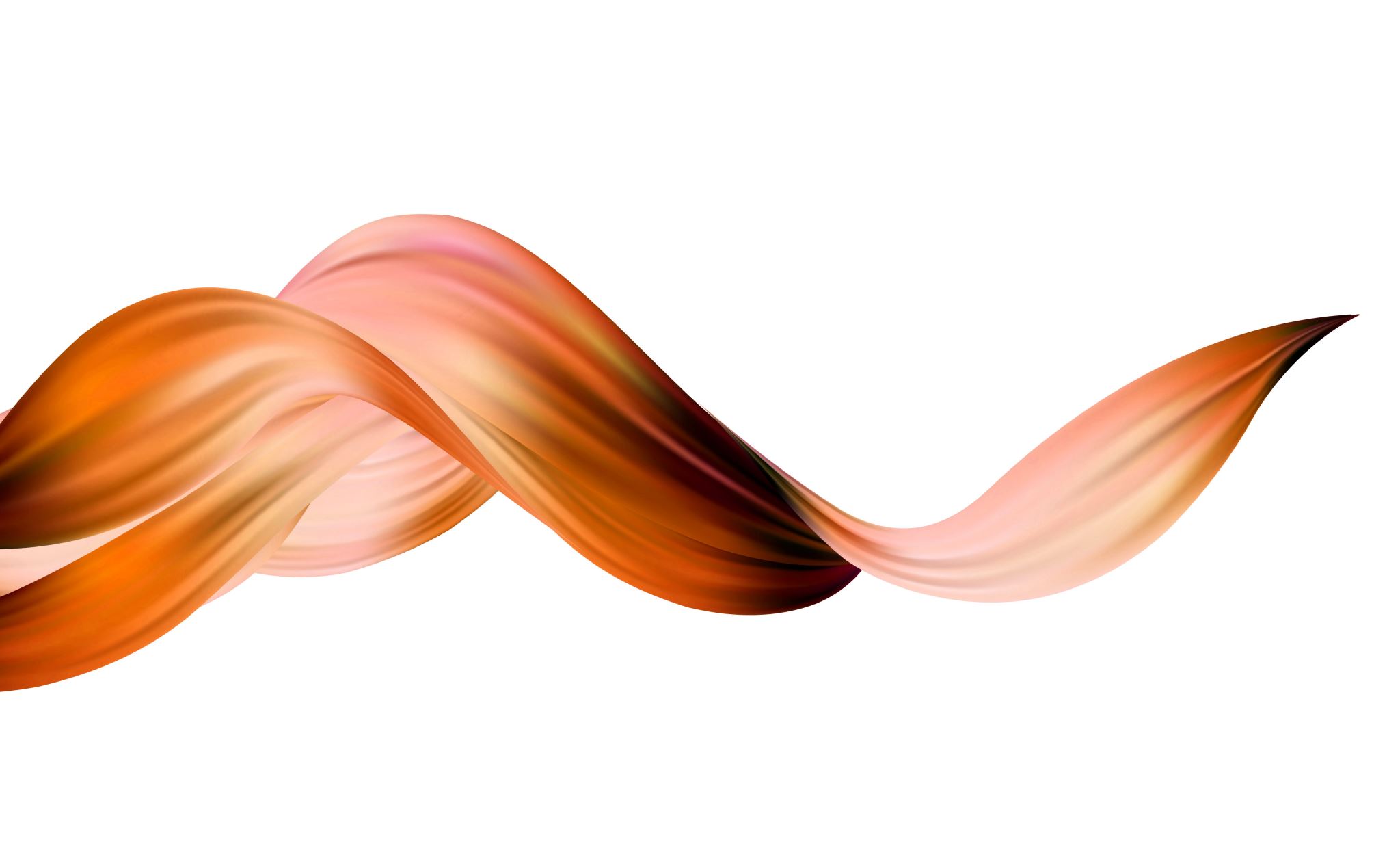 Reaction stoichiometry
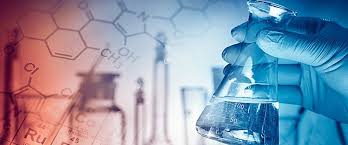 Overview
Stoichiometry – pronounced “Stoy-KEE-om-Metry”
Stoichiometry is the study of the relationship between the amounts of each reagents in a chemical reaction.
We will look at how we use a balanced chemical equation to determine the relative amounts of reagents and products involved in the reaction.
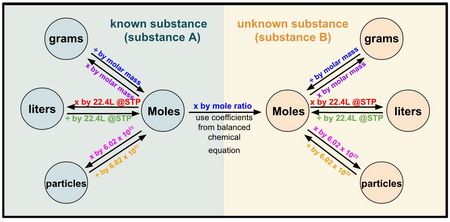 A lot of this presentation is a direct repeat of the early work we did on stoichiometry when looking at Fuels. I have included it again with the addition of gases as a revision and for the new students to the class.
2
Unknown substance
Known substance
Mass (g)
Mass (g)
x by molar mass
÷ by molar mass
÷ by molar mass
x by molar mass
x by mole ratio
x by 22.71 @STP
÷ by 22.71 @STP
Moles (mol)
Moles (mol)
Volume (L)
Volume (L)
÷ by 22.71 @STP
x by 22.71 @STP
Use coefficient from balanced equation
÷ by 6.02 x 1023
x by 6.02 x 1023
x by 6.02 x 1023
÷ by 6.02 x 1023
Particles
Particles
3
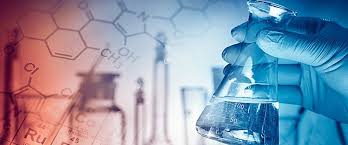 Balancing chemical equations
The first step is to write and balance the chemical equation – For an in-depth review see the presentation “Balancing Chemical Equations” (loom and ppt)
Steps to balancing a chemical equation:
If you are given a word equation, convert this into a formula equation
Count the number of atoms on each side of the equation
Adjust the numbers by changing the coefficients in front of the substances until the atom count on each size balances
4
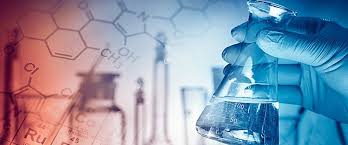 Balancing chemical equations
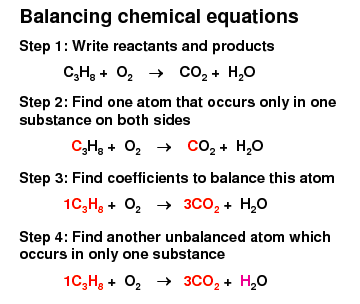 Practice questions:

magnesium + oxygen gas  magnesium oxide




HgCl2 (aq)  +  NaI (aq)  HgI2 (s) + NaCl (aq)
5
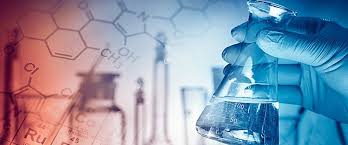 Balancing chemical equations
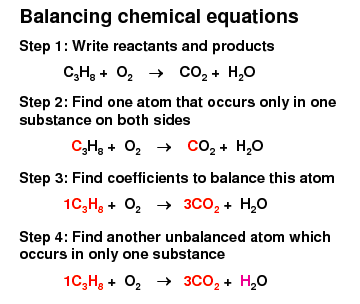 Practice questions:

magnesium + oxygen gas  magnesium oxide




HgCl2 (aq)  +  NaI (aq)  HgI2 (s) + NaCl (aq)
Mg (s)      +       O2 (g)        MgO (s)
2
2
2
2
HgCl2 (aq)  +  NaI (aq)   HgI2 (s) +  NaCl (aq)
6
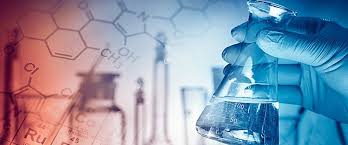 Mole to mole calculations
A general representation of a chemical equation:
aA  +  bB   →  cC   +   dD
A, B, C, D = the substances in the reaction
a, b, c, d   = the reaction coefficients
Moles of A in the reaction
coefficient of A in the reaction
=
Moles of B in the reaction
coefficient of B in the reaction
7
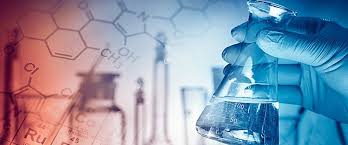 Mole to mole calculations
aA  +  bB   →  cC   +   dD
If we know the moles of A, we can calculate the moles of B
Rearranging this formula gives us a ways to calculated unknown amounts from known amounts:
or
or
In this way we can calculate the amount of all the components of a reaction as long as we have the balance equation and know the amount of one substance
8
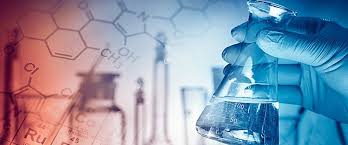 Mole to mole calculations
This can be simplified to the following relationship:
9
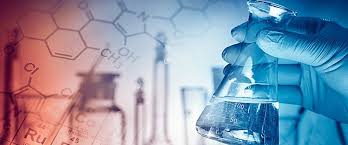 Mole to mole calculations
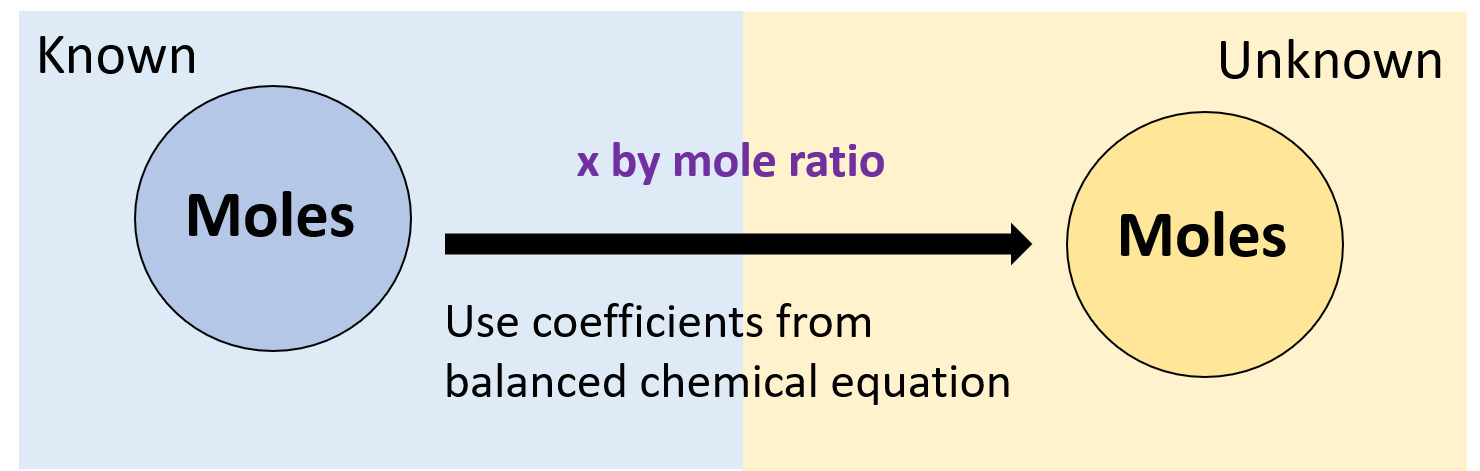 Practice question:
Magnesium reacts with hydrochloric acid according to the following balanced chemical equation:


If two moles of Hydrochloric acid react with excess Magnesium, how many moles of hydrogen gas are produced?
Mg(s)   +   2 HCl(aq)   →   MgCl2(aq)   +   H2(g)
10
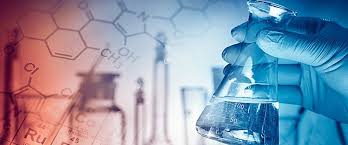 Mole to mole calculations
Magnesium reacts with hydrochloric acid according to the following balanced chemical equation:


If two moles of Hydrochloric acid react with excess Magnesium, how many moles of hydrogen gas are produced?
Mg(s)   +   2 HCl(aq)   →   MgCl2(aq)   +   H2(g)
n(HCl) = 2.0 mol
 n(H2) = ?
11
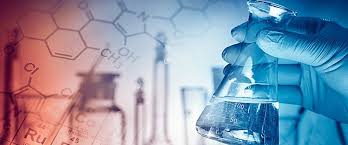 Mass to moles
Relevant equations:
and
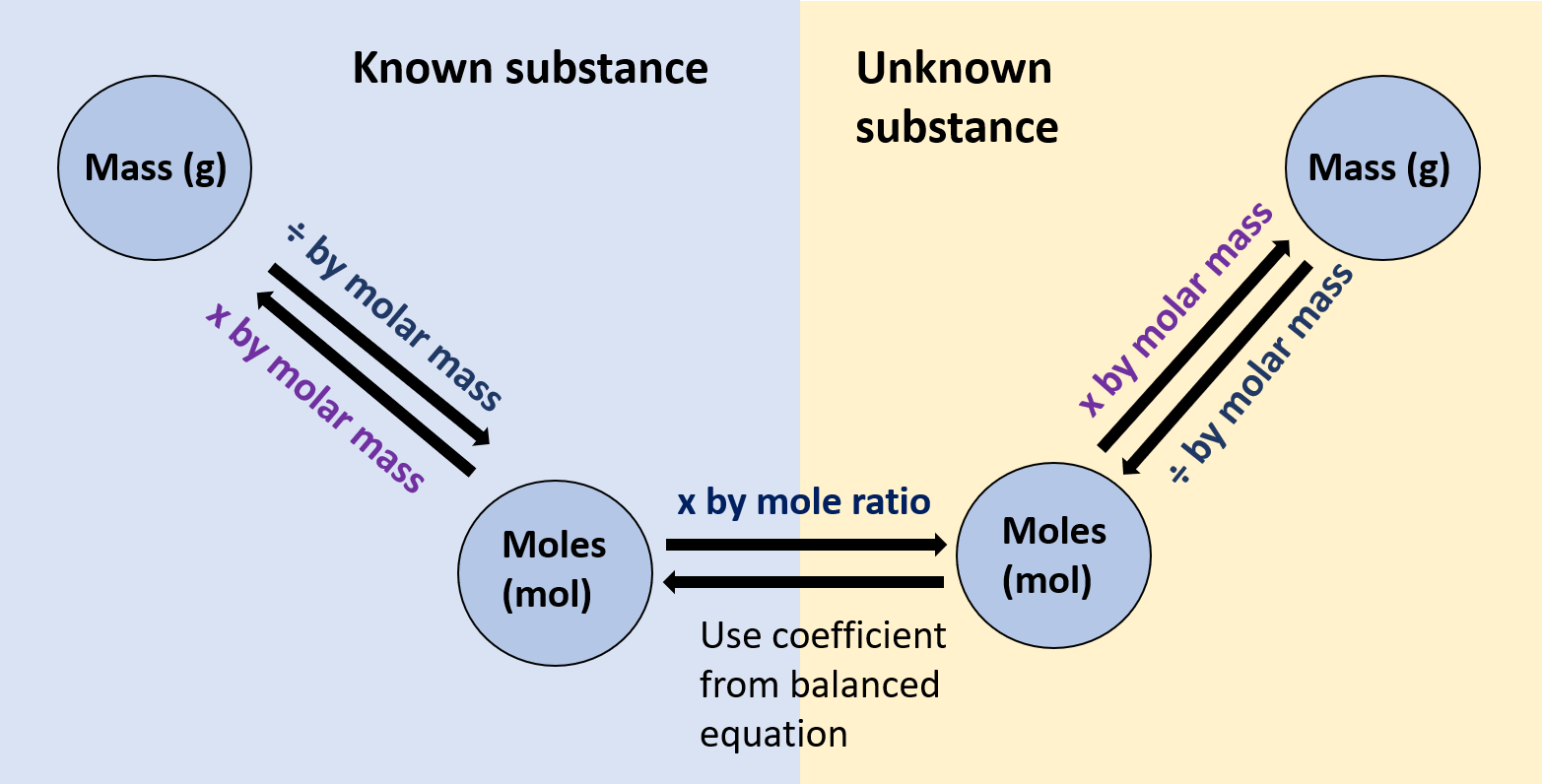 12
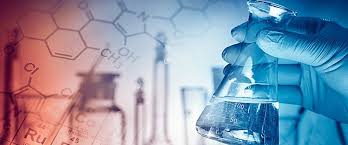 Mass to moles
Practice Question:
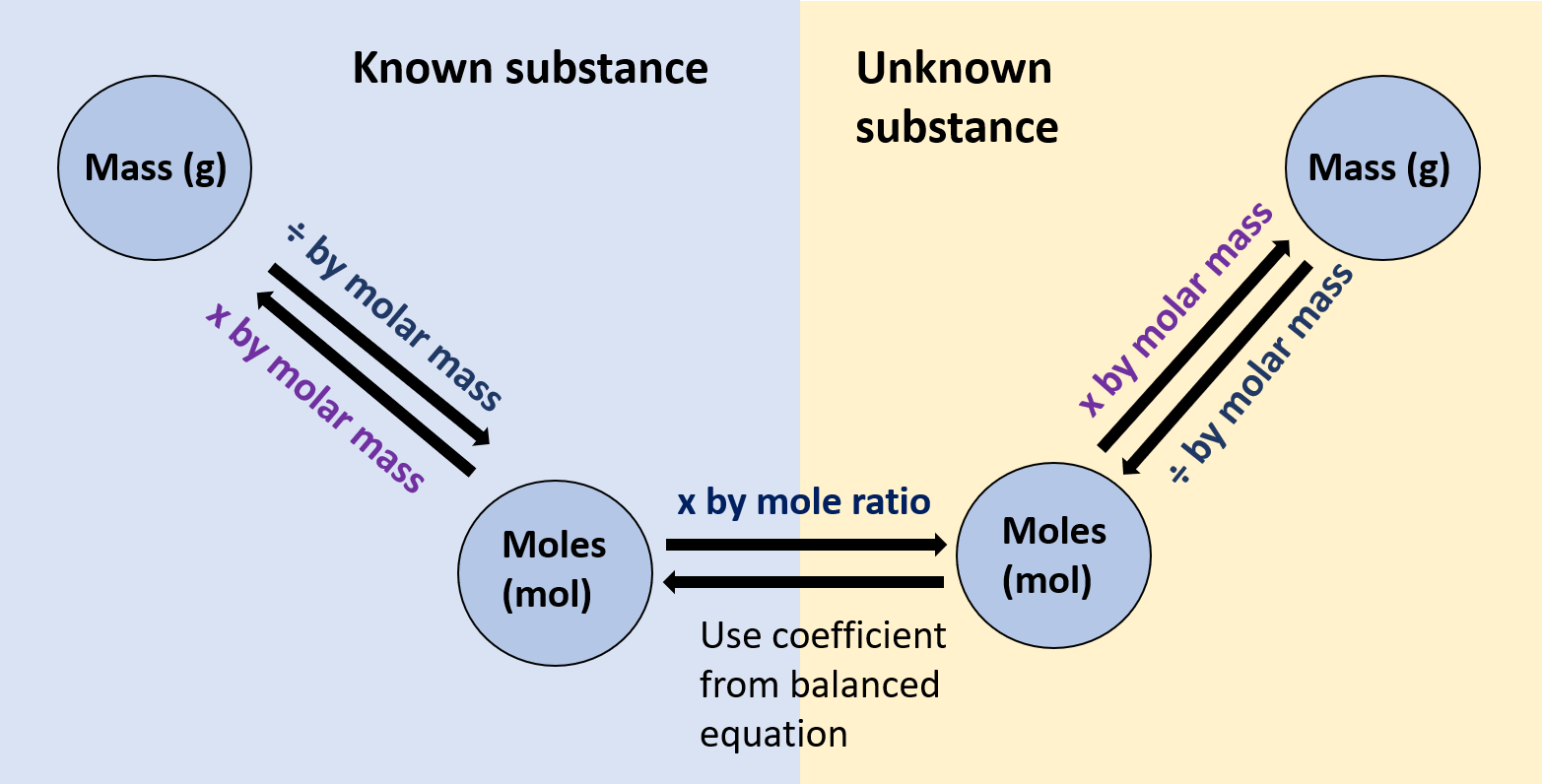 In a reaction, 50.0 g of manganese(IV) oxide reacts with excess aluminum. Calculate the mass of manganese metal produced. 
             3 MnO2(s) + 4 Al(s) →  3 Mn(s) + 2 Al2O3(s)
13
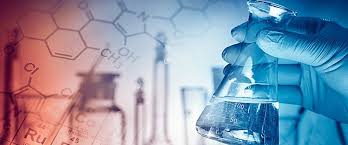 Mass to moles
3 MnO2(s) + 4 Al(s) →  3 Mn(s) + 2 Al2O3(s)
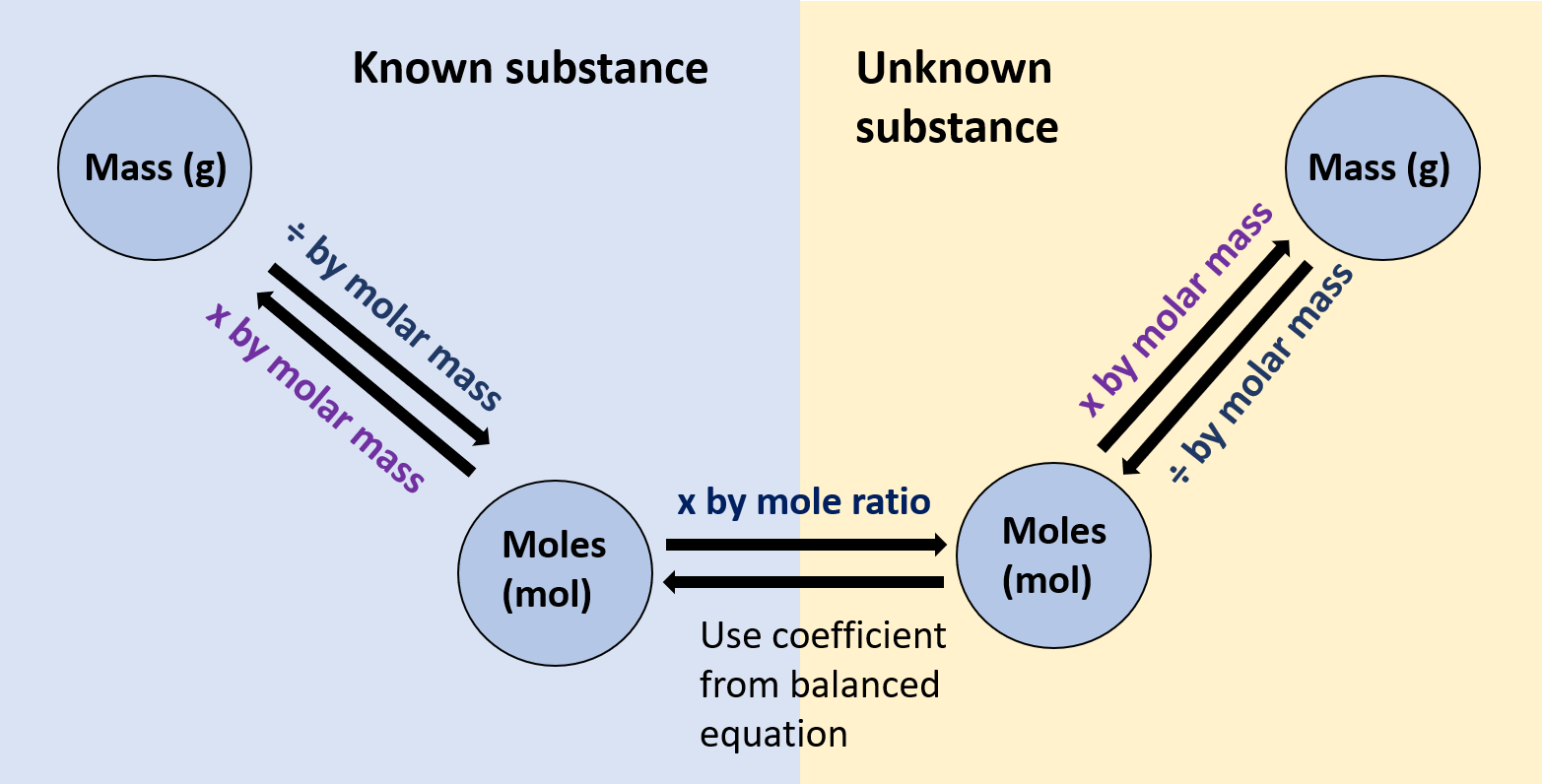 50.0 g
m =?
m(MnO2) = 50.0 g
n(MnO2) = ?
M(MnO2) = 86.94 g mol-1
n(MnO2) = 0.575 mol
n(Mn) = ?
m(Mn) = ?
M(Mn) = 54.94 g mol-1
31.6 g of manganese would be produced
m(Mn) = 31.6 g
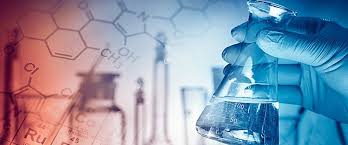 Volume to moles
Relevant equations:
and
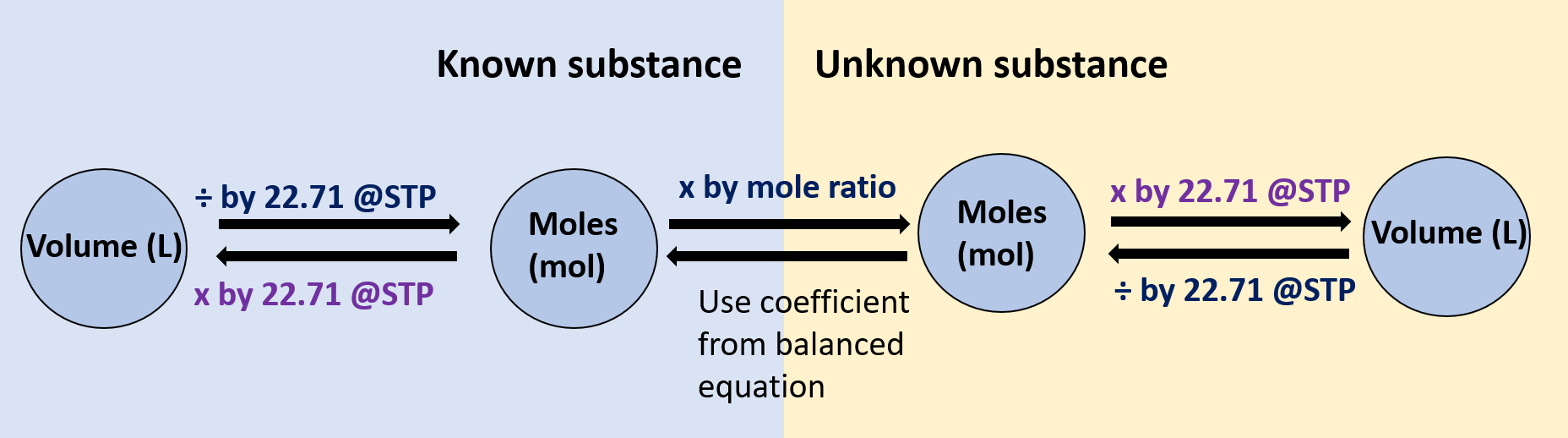 15
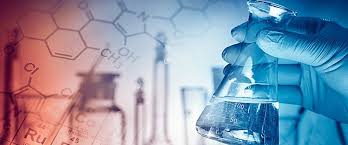 Volume to moles
Practice Question:
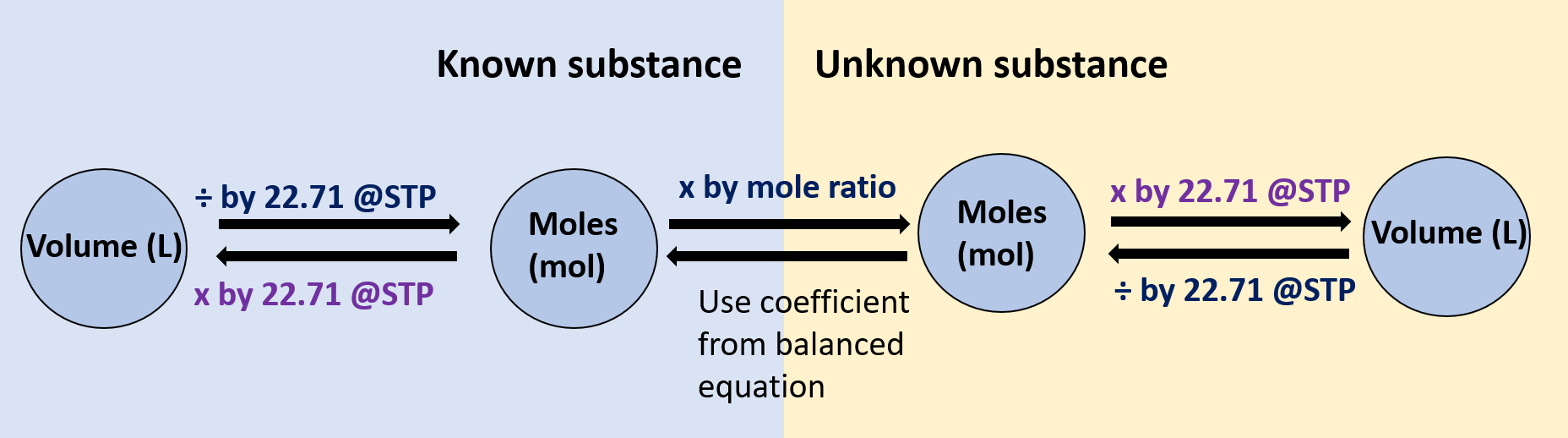 What volume of nitrogen gas is required to produce 45L of ammonia at STP?
N2(g) + 3 H2(g)  2 NH3(g)
16
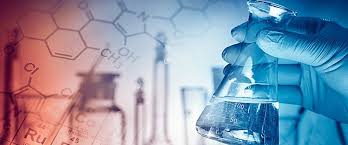 Volume to moles
N2(g) + 3 H2(g)  2 NH3(g)
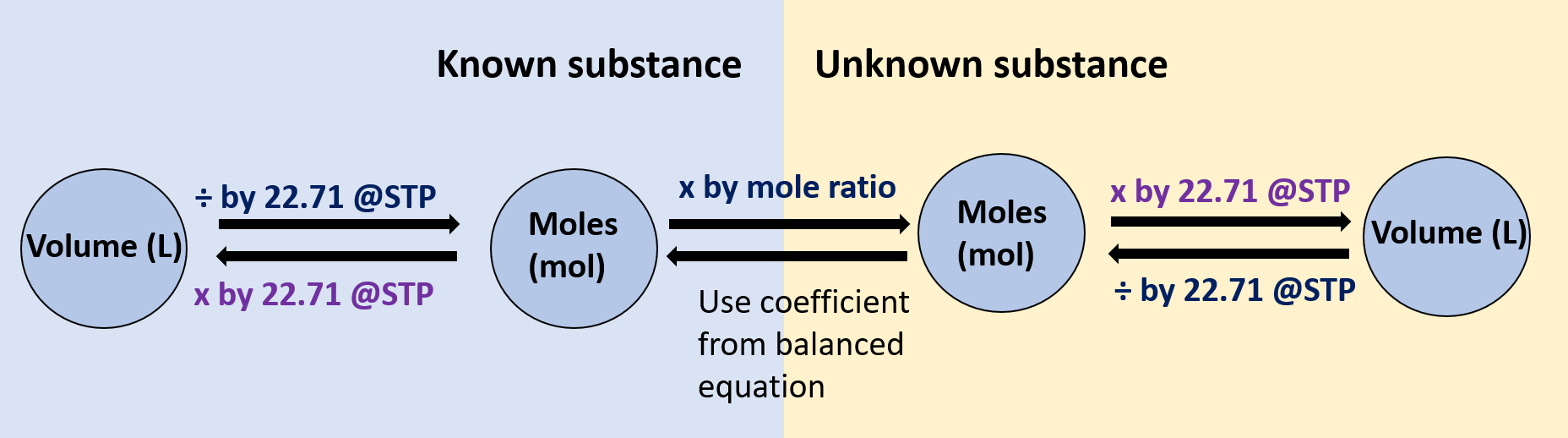 v = ?
45L
v(NH3) = 45 L
v(N2) = ?
23 L of nitrogen gas would be required
v(N2) = 23 L
17
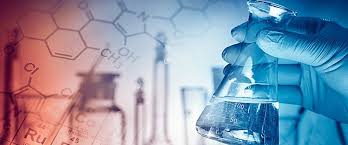 Particles to moles
Relevant equations:
and
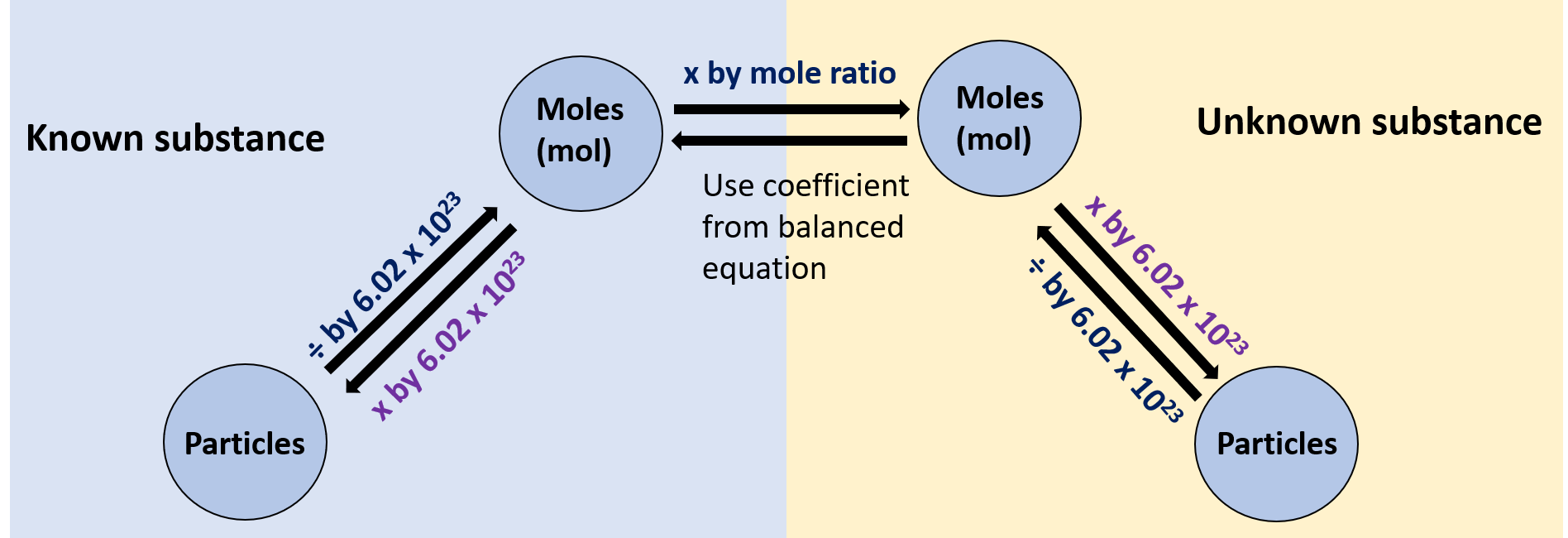 18
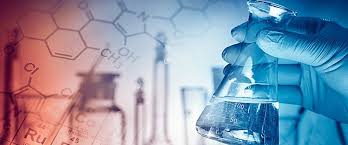 Particles to moles
Practice Question:
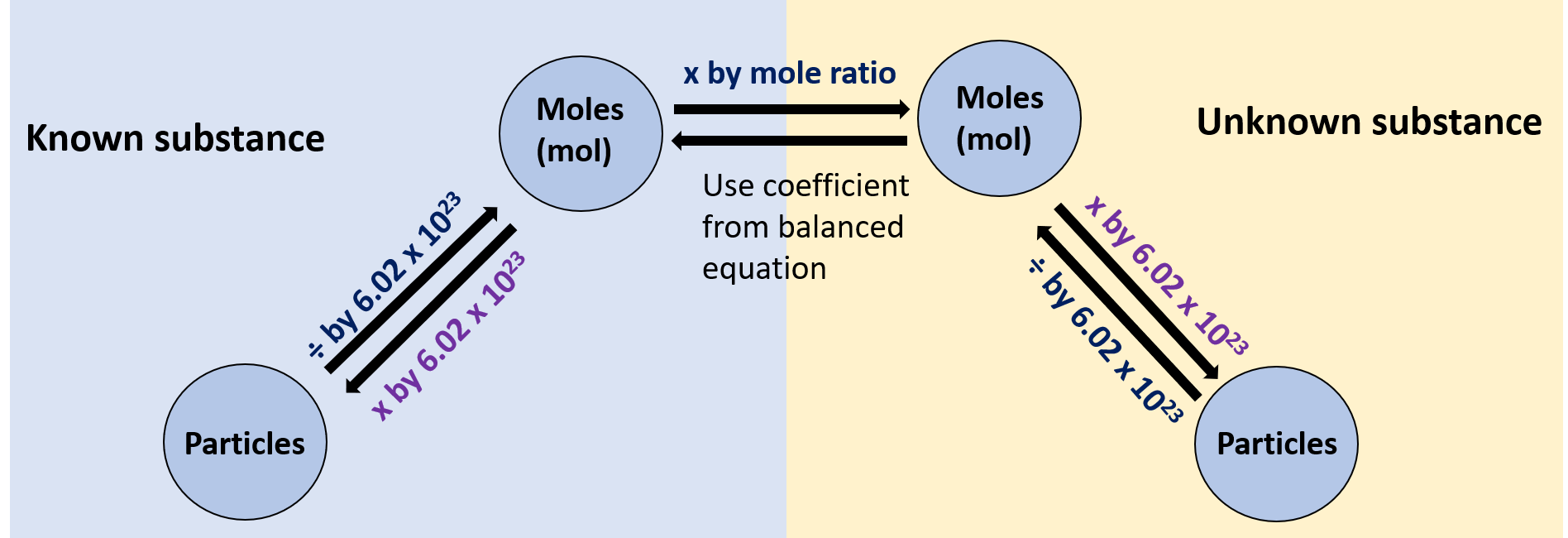 How many molecules of carbon disulfide will react with 4.21 x 1019 molecules of oxygen at STP?
___ CS2      +    ___ O2      →     ___ CO2      +    ___ SO2
19
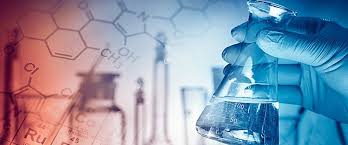 Particles to moles
3
2
___ CS2      +    ___ O2      →     ___ CO2      +    ___ SO2
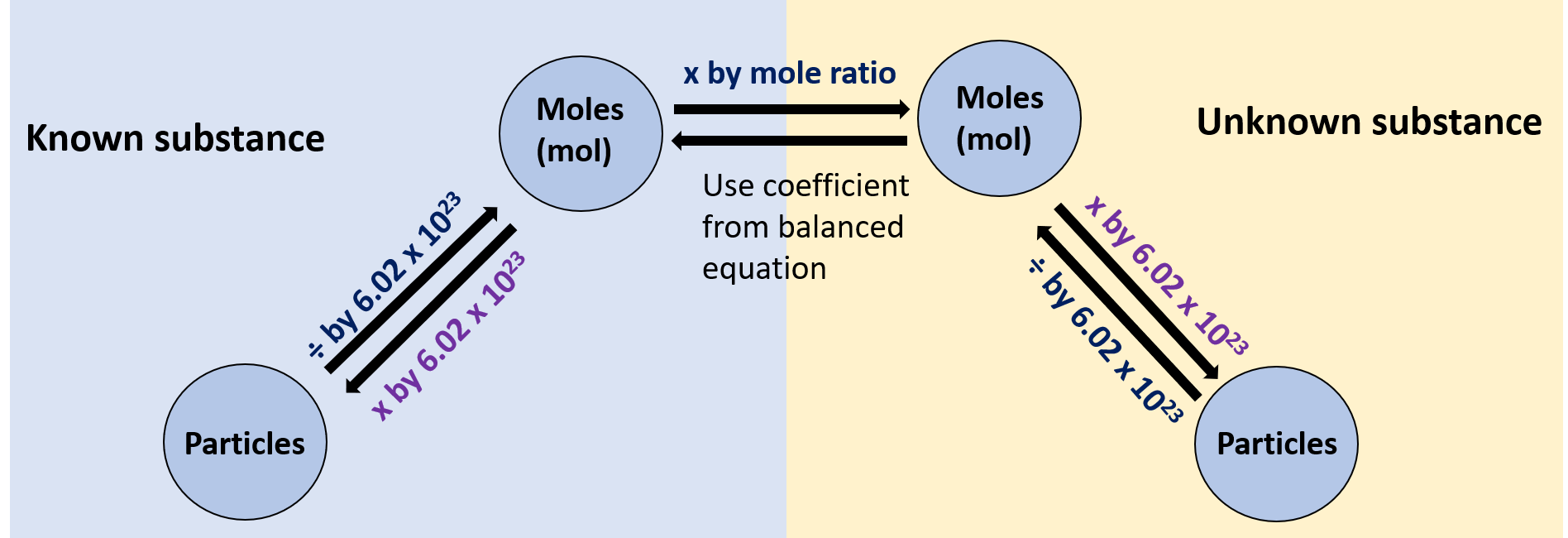 ?
molecules
4.21 x 1019 
molecules
6.99 x 10-5 mol
= 2.33 x 10-5 mol
molecules of CS2
20
Unknown substance
Known substance
Mass (g)
Mass (g)
x by molar mass
÷ by molar mass
÷ by molar mass
x by molar mass
x by mole ratio
x by 22.71 @STP
÷ by 22.71 @STP
Moles (mol)
Moles (mol)
Volume (L)
Volume (L)
÷ by 22.71 @STP
x by 22.71 @STP
Use coefficient from balanced equation
÷ by 6.02 x 1023
x by 6.02 x 1023
x by 6.02 x 1023
÷ by 6.02 x 1023
Particles
Particles
21
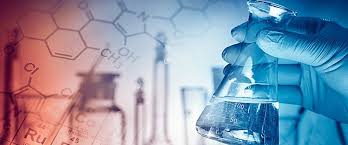 Ongoing work
Pearson – calculations involving gases and chapter review for gases
STAWA Set 29 and 30
22